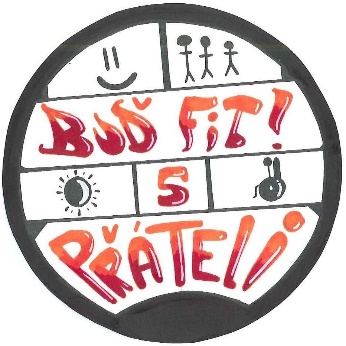 Be fit with friends!
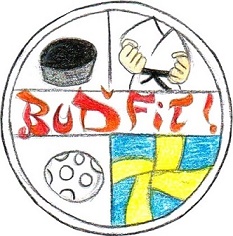 ZŠ Bystřice n. P., Nádražní 615
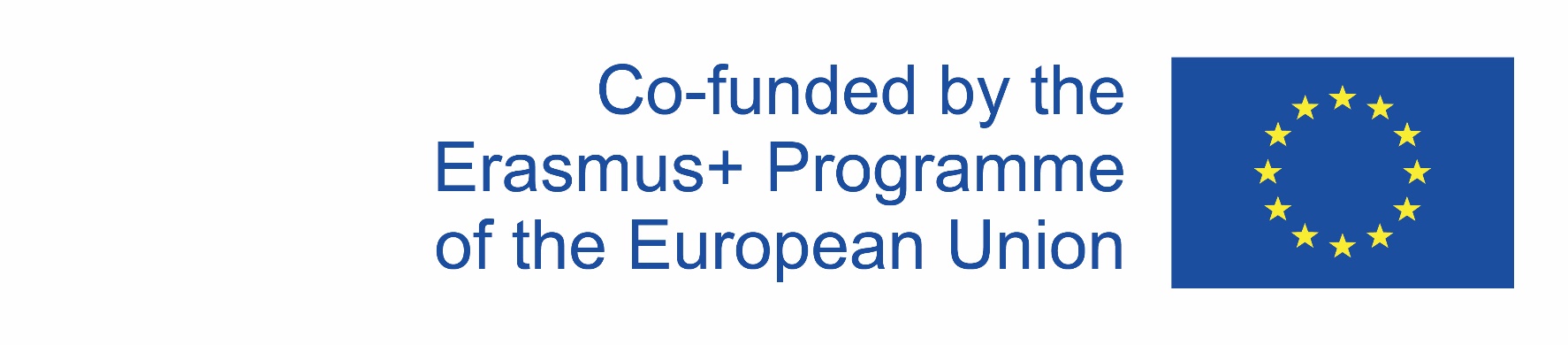 "Podpora Evropské komise při tvorbě této publikace nepředstavuje souhlas s obsahem, který odráží názory pouze autorům a Komise nemůže být zodpovědná za jakékoliv využití informací obsažených v nich. "
Activity for people with special needs
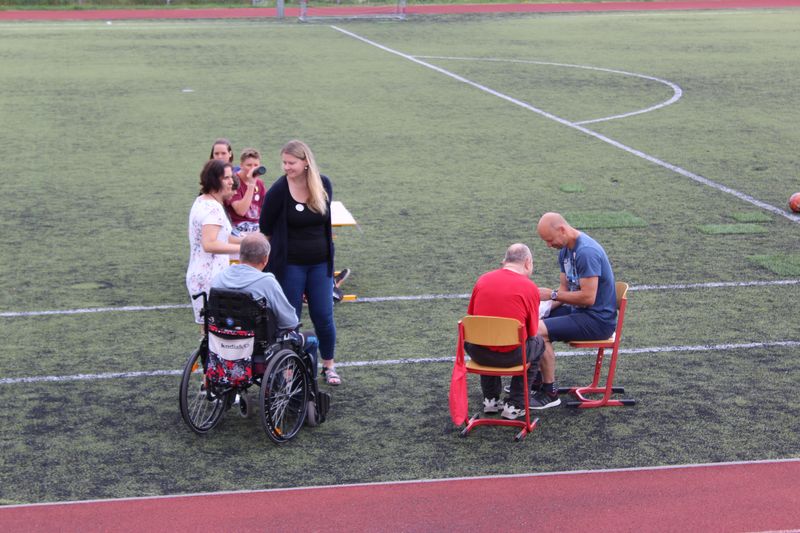 Preparation
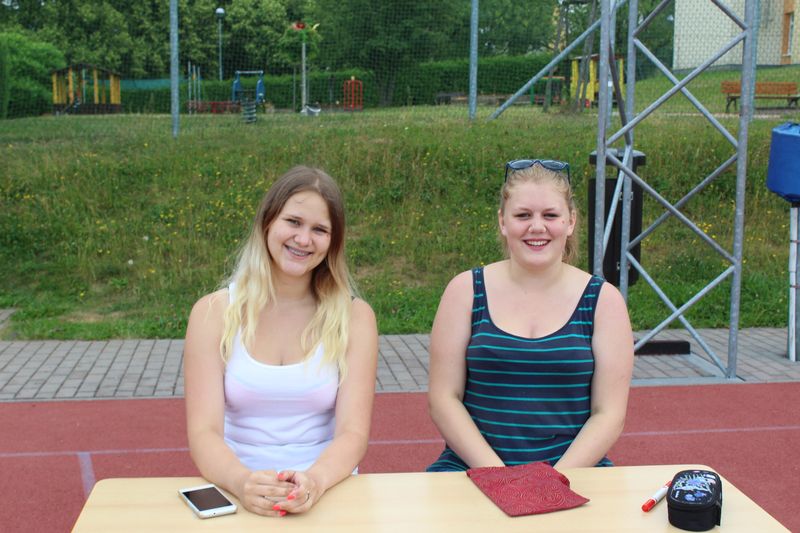 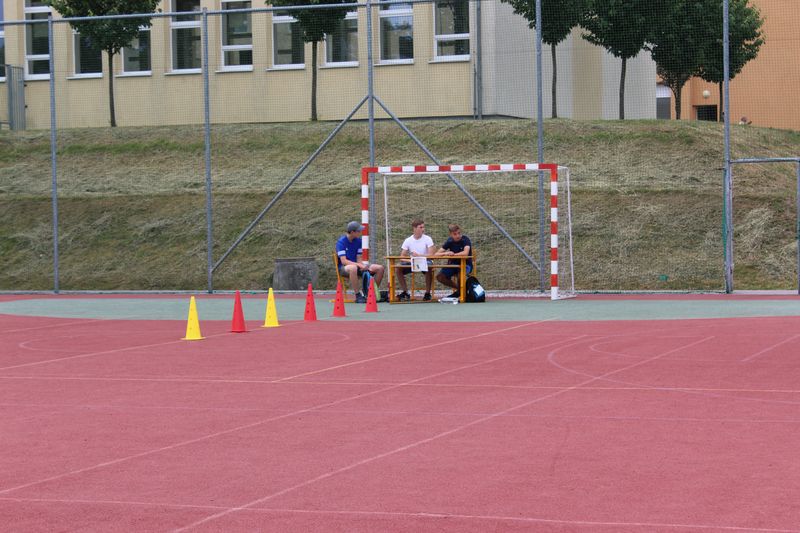 Pupil implementation team
Welcome friends
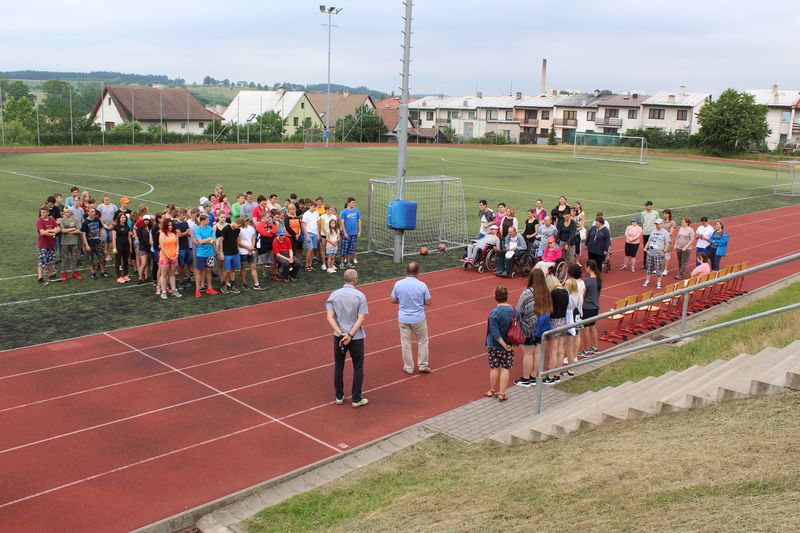 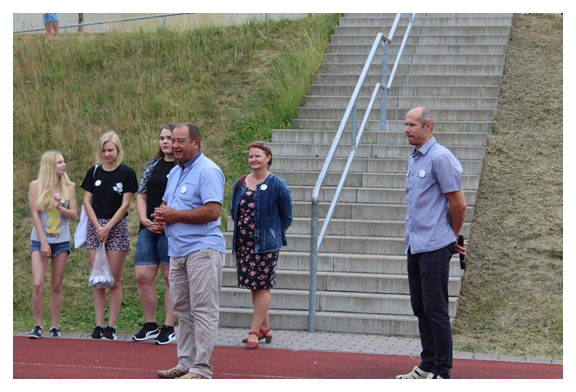 The mayor's visit
Realization
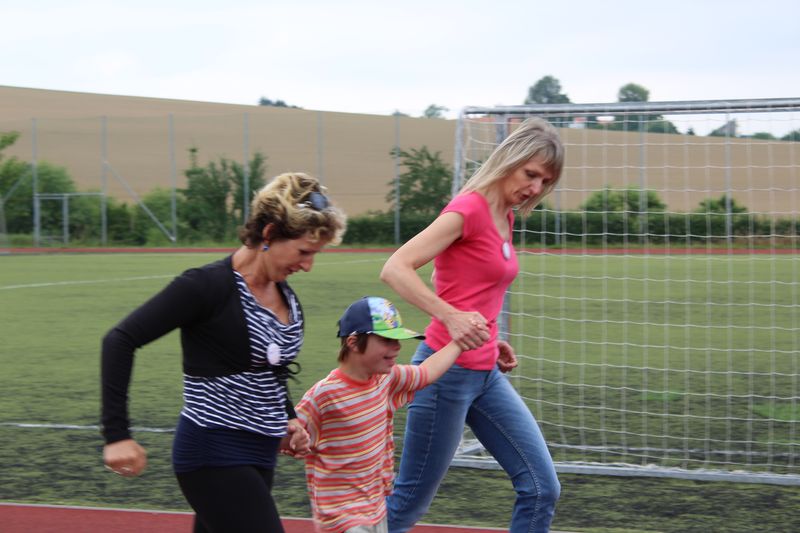 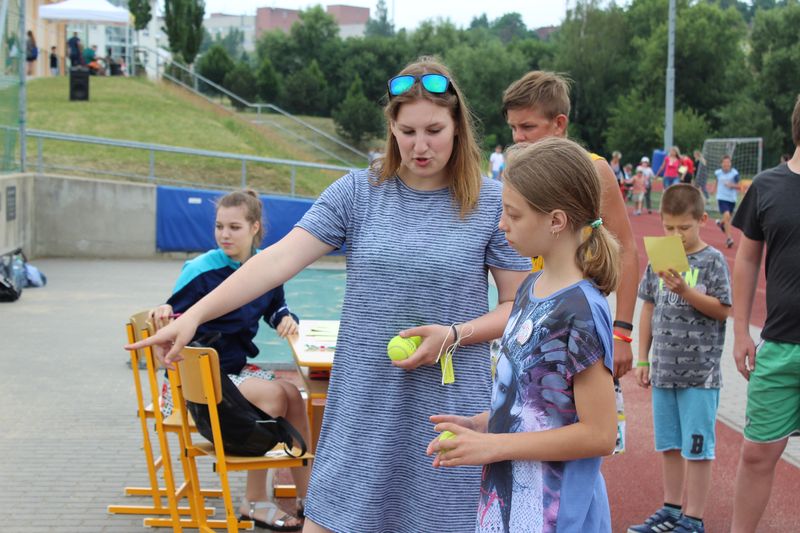 Realization
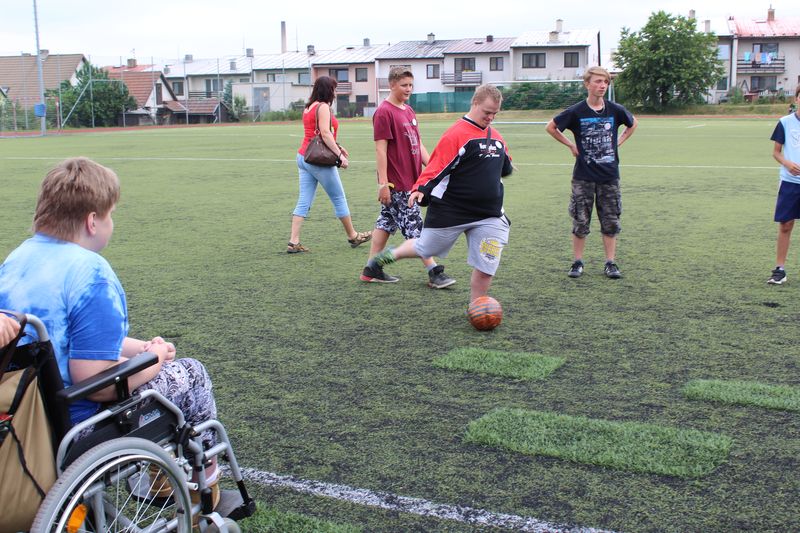 Dissemination
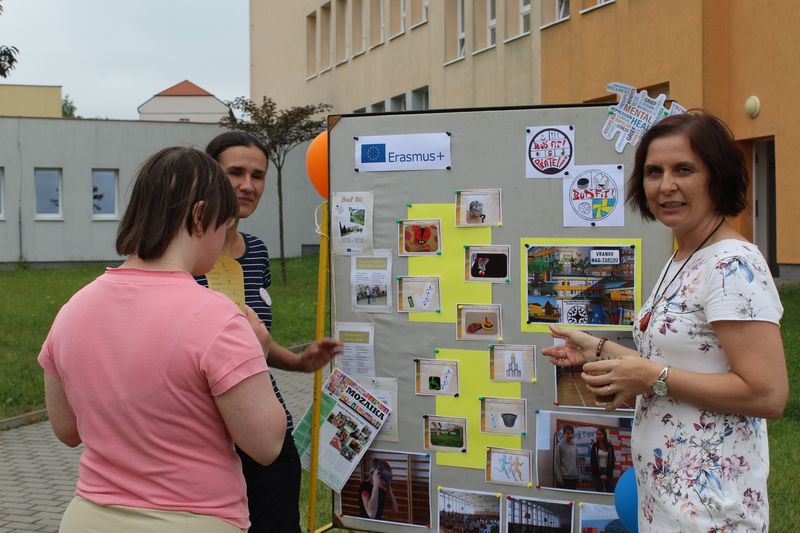 Meeting with pupils of our school
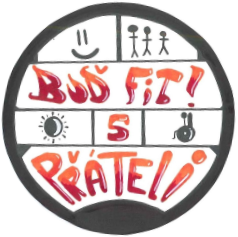